What does it takes to achieve universal, sustainable WASH coverage
Catarina Fonseca
Nairobi, 5th November 2014
The story of Vida in Ghana
Expectations and reality of our WASH investments: slippage in Ghana 29%
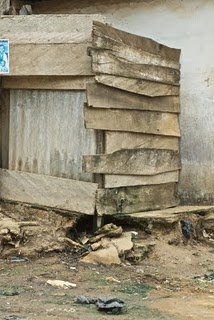 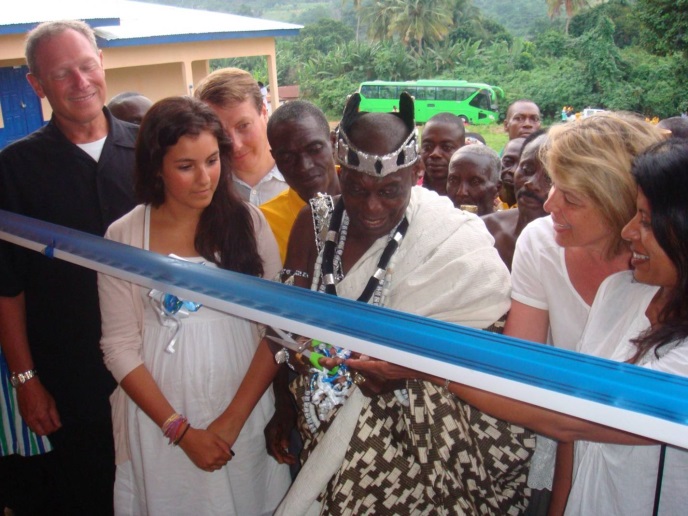 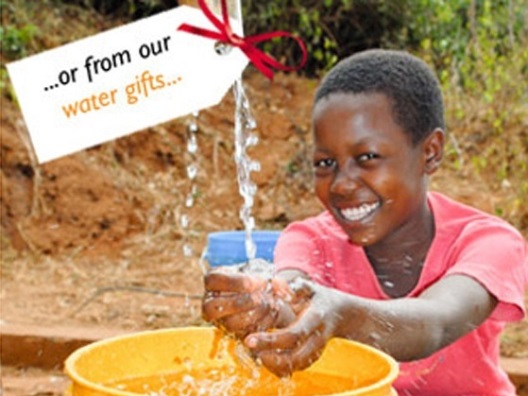 Sub-Saharam Africa: cost of failing handpumps
Investment loss in sub-Saharan Africa between US$ 1.2 to 1.3 billion over 20 years
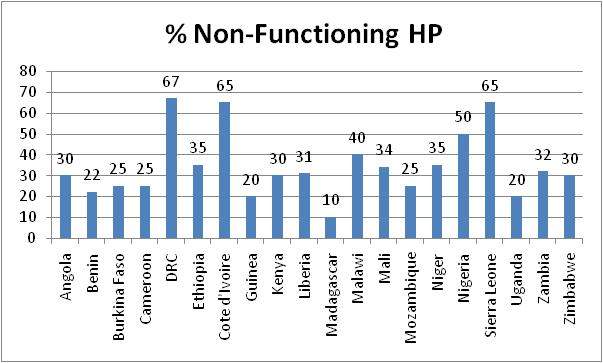 ~36%
Information Collated by Peter Harvey, UNICEF Zambia, May 2007
Sectors evolve…  Effort, costs and institutional requirements also change
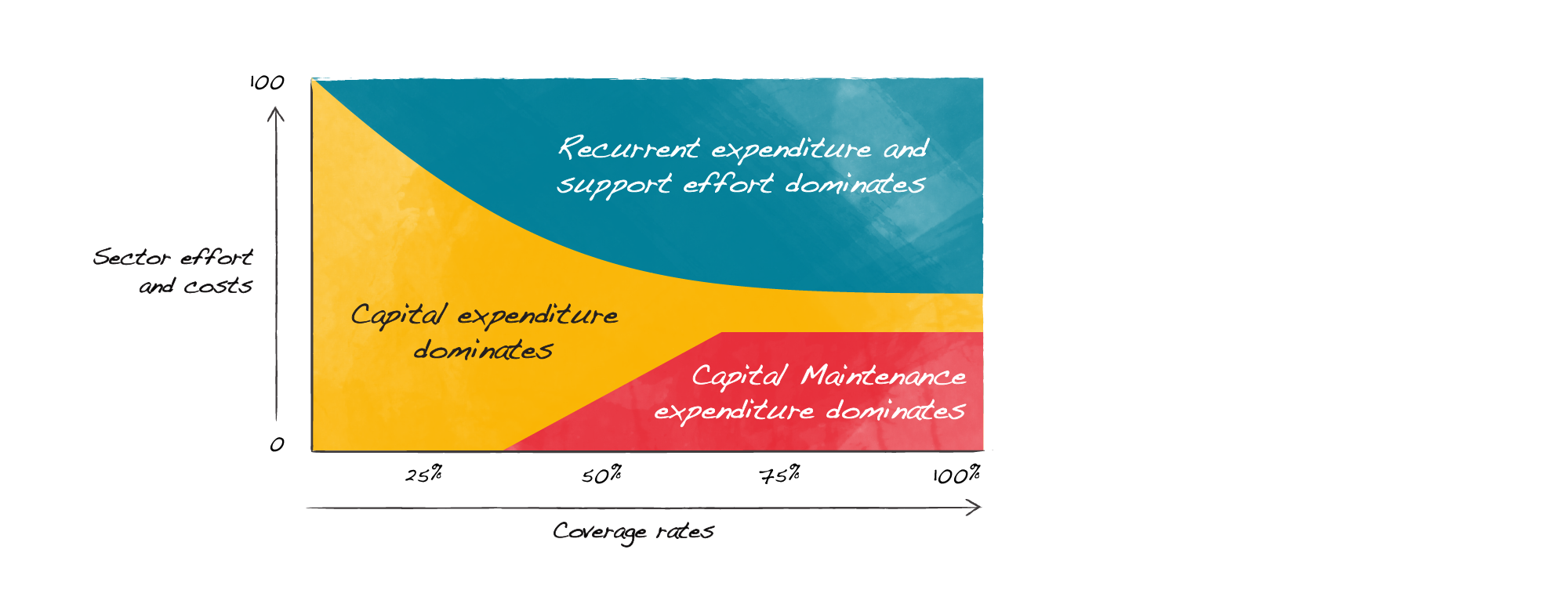 Source: Moriarty, 2011
Sectors evolve…  Effort, costs and institutional requirements also change
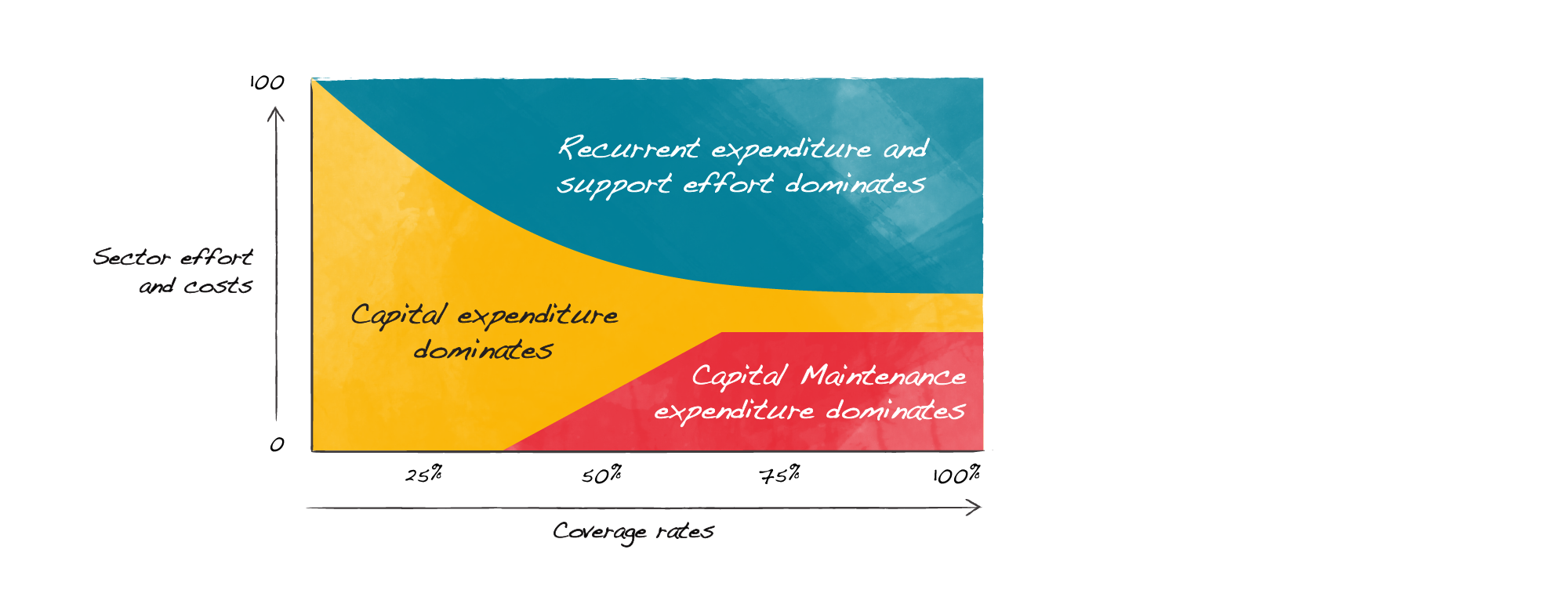 Source: Moriarty, 2011
Danger zone of stagnation at 60%-80% coverage
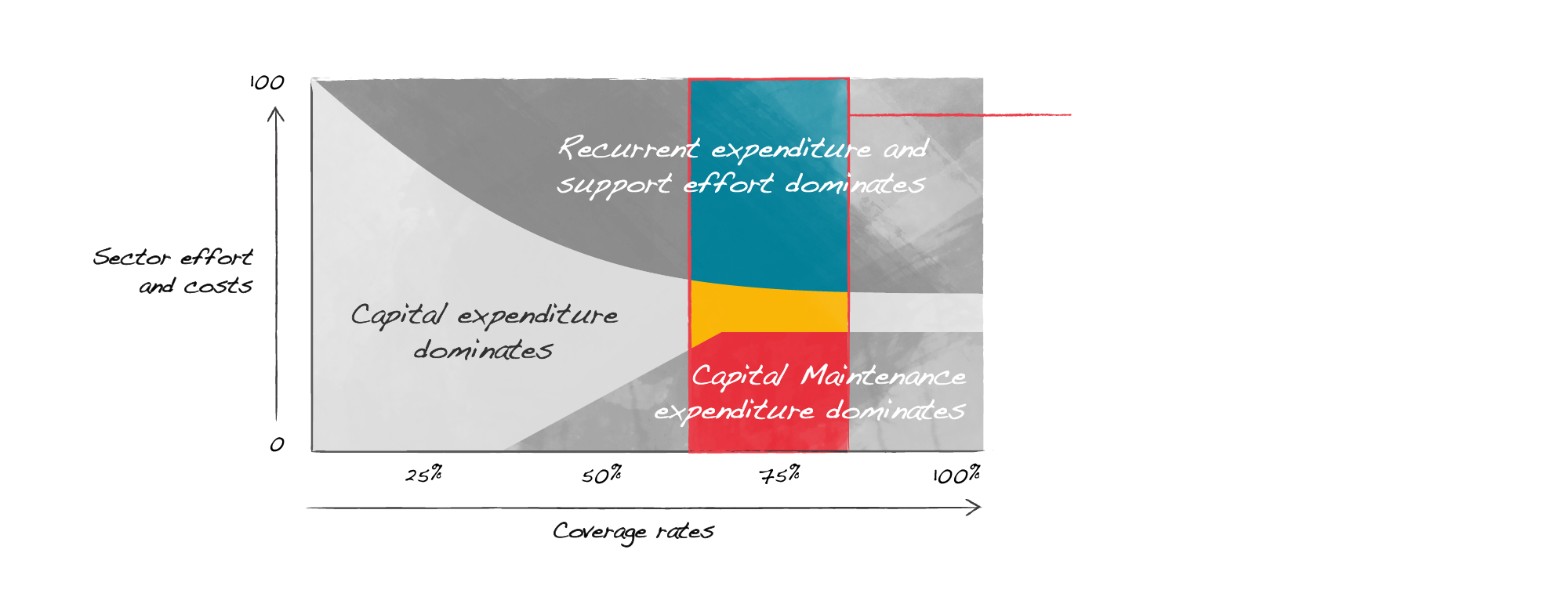 Danger zone
Source: Moriarty, 2011
40 years trying to solve “the problem”: not leading to change required to achieve universal coverage
Increase payment for O&M
1970
Increase coverage and ownership
1990
Community management
Spare parts provision
Capacity building
2000
Role of local government
Post construction support
Scale
2010
Mapping funding flows in the WASH
Help to get an idea of real expenditure in the sector
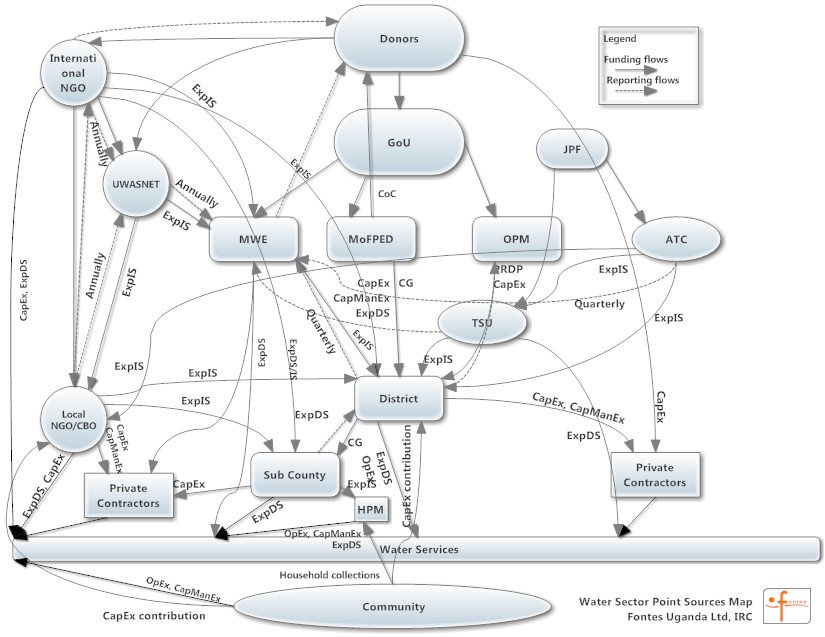 The WASH sector is a complex adaptive system.

Fixing it requires systemic change, multiple stakeholders, relationships and entry points – and a whole system vision
The change process: what does it take?
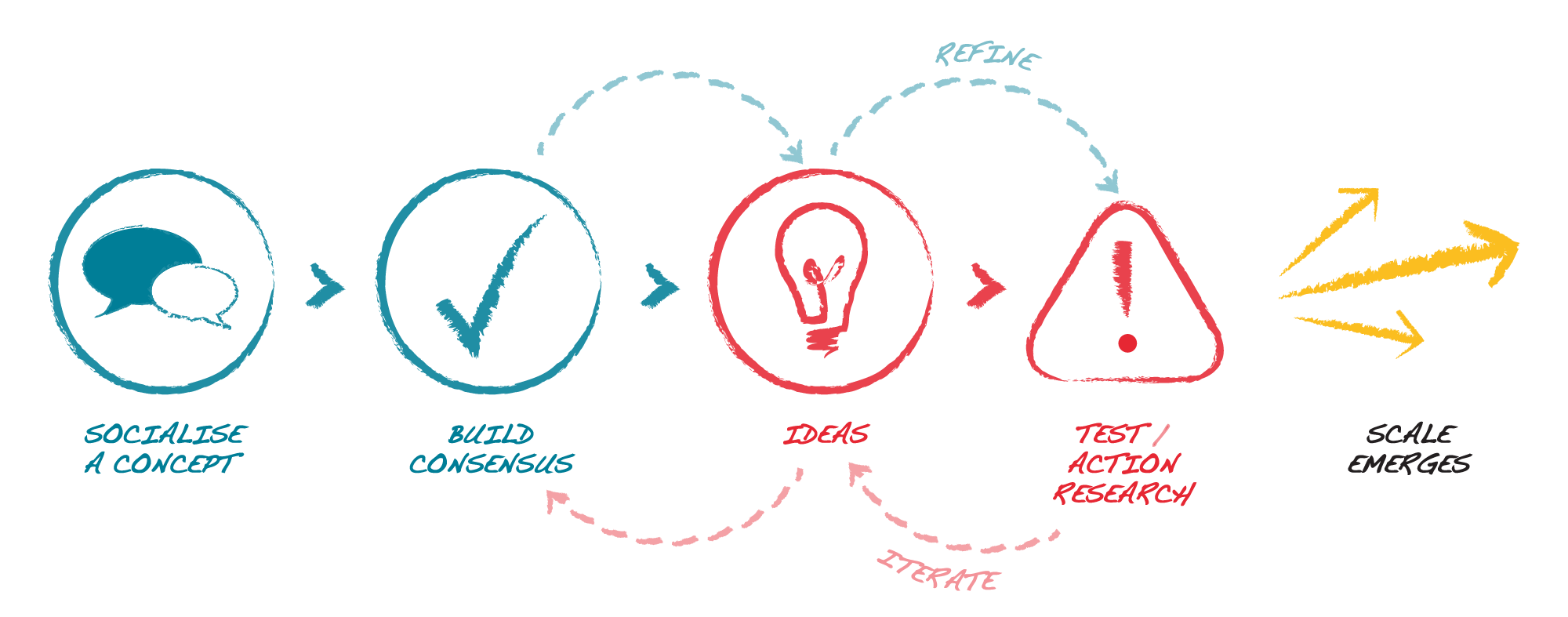 Sequencing the change process: how long?
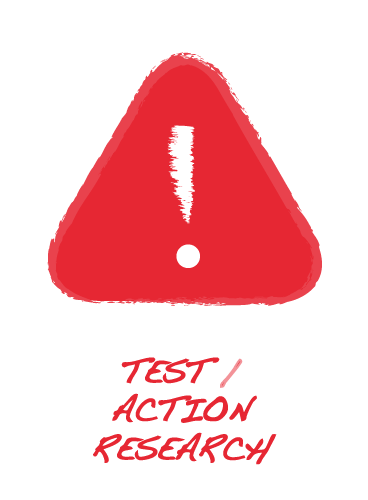 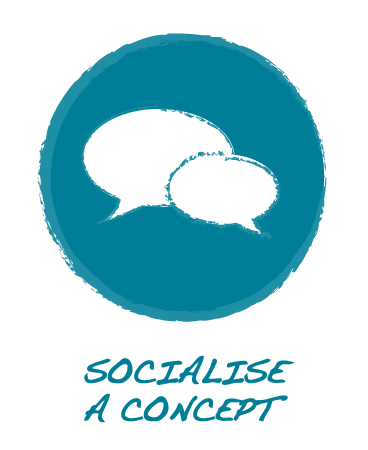 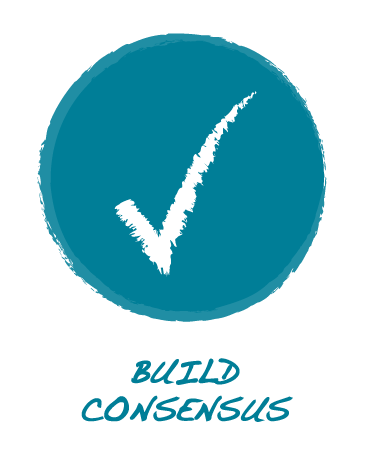 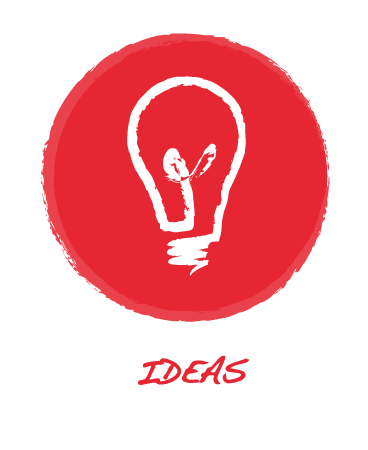 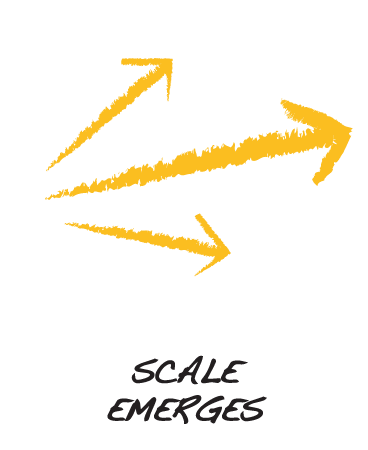 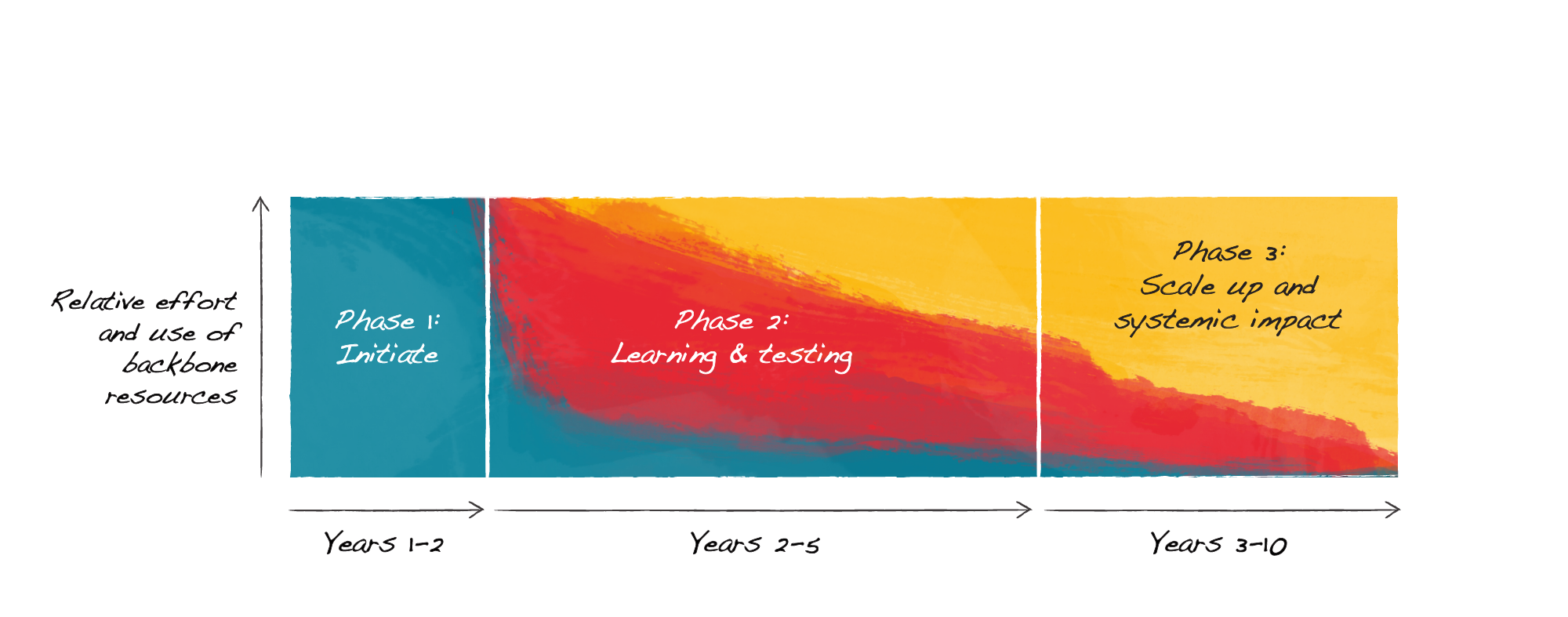 Ghana
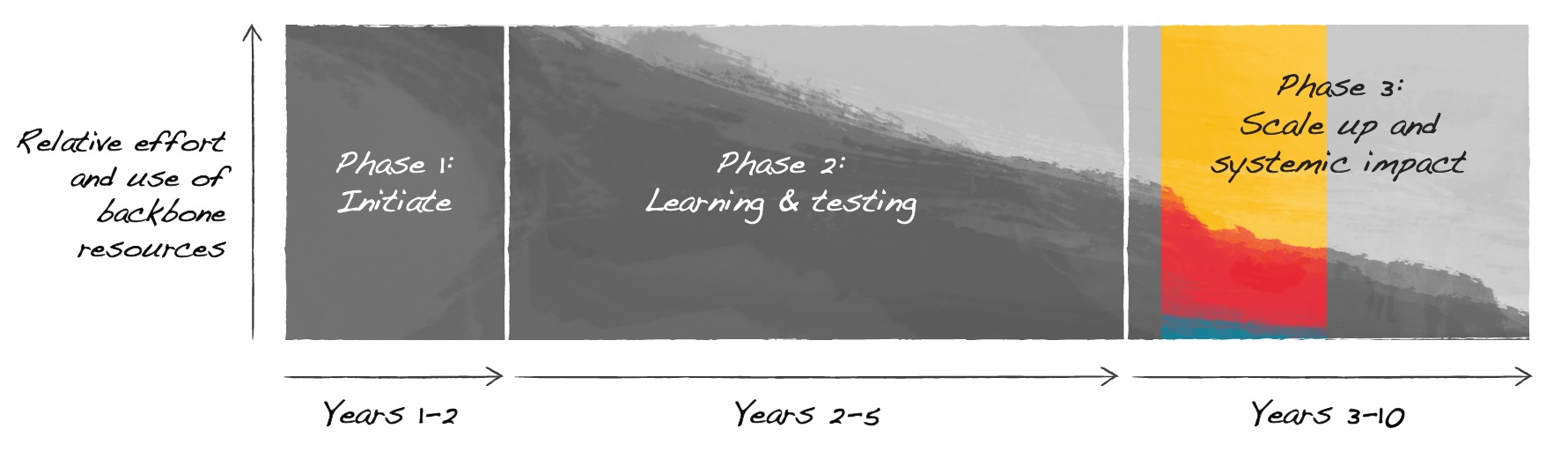 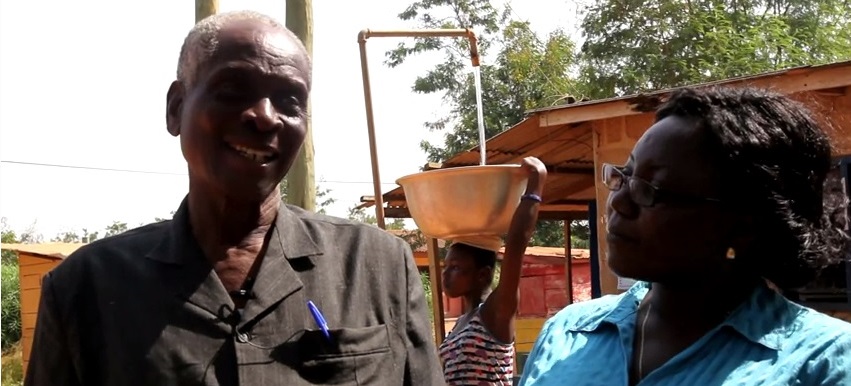 Explaining Triple-S and the service delivery approach
Government vision and leadership is critical
[Speaker Notes: Monitoring service delivery; ·         Service delivery indicators.]
Comparing coverage with actual service delivered
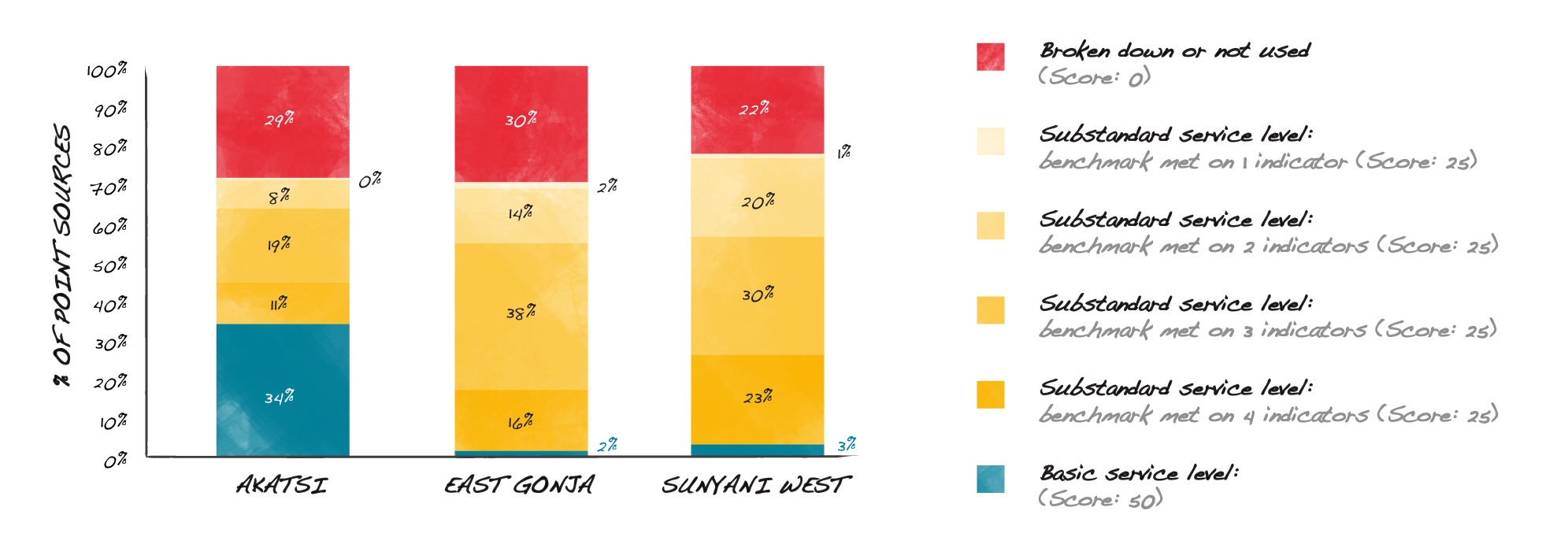 Non-functionality is just the tip of the iceberg
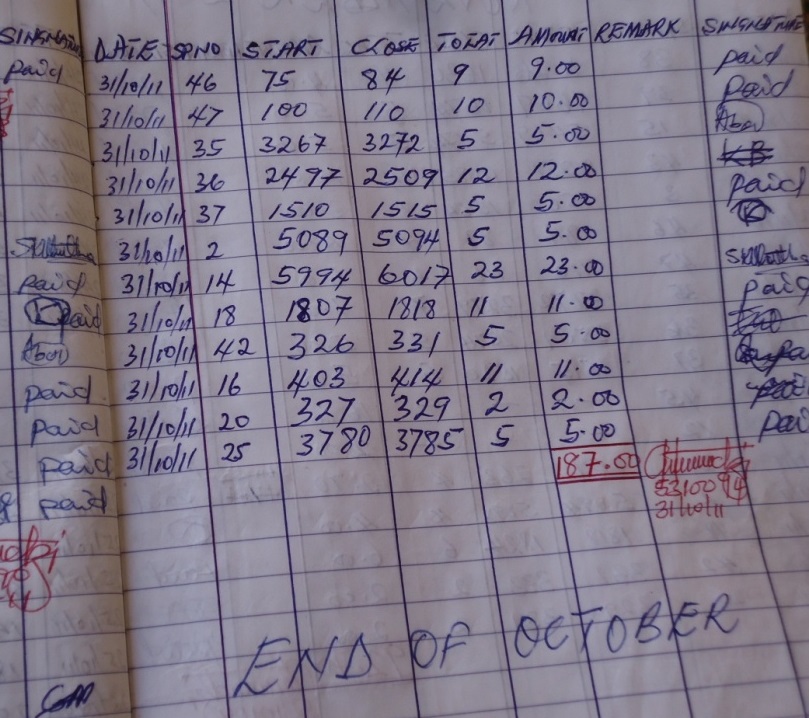 Explaining Triple-S and the service delivery approach
Better life cycle cost  assessments and improved asset management are major challenges

Recurrent and replacement costs have often been ignored in the past
[Speaker Notes: Monitoring service delivery; ·         Service delivery indicators.]
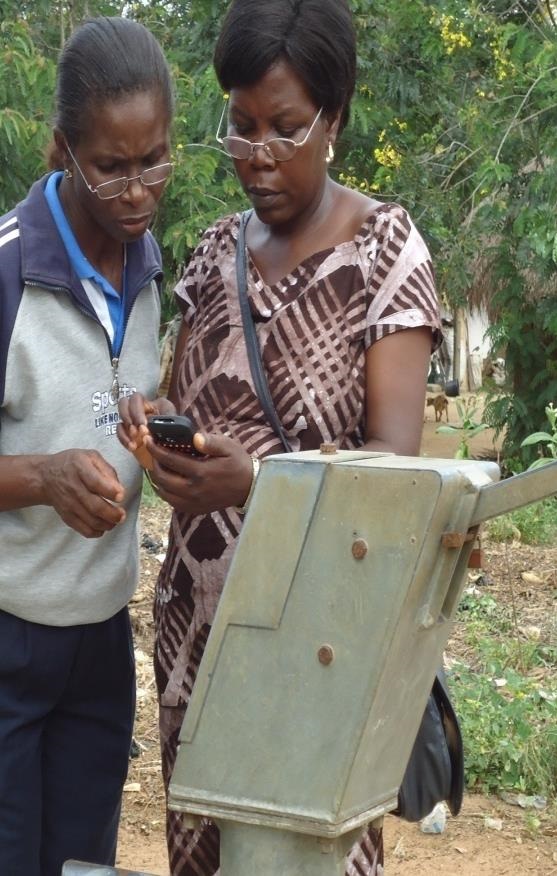 Learning & testing experiments at districtlevel
Service Delivery monitoring (what indicators?)
Asset management (insurances?) 
Spare parts supply (bulk supply and distribution?)
Lots of capacity development in the process
Ghana: District level expenditure support costs
Direct support cost ranges from US$ 18,000 to US$ 32,000 per year (excluding salaries)

Direct support cost per capita ranges from US$ 0.3 to US$ 0.4 per year – every year
Source: Nyarko, 2012. Tracking direct support cost and capital maintenance in rural water service delivery in Ghana,
What have we achieved … and what not yet!
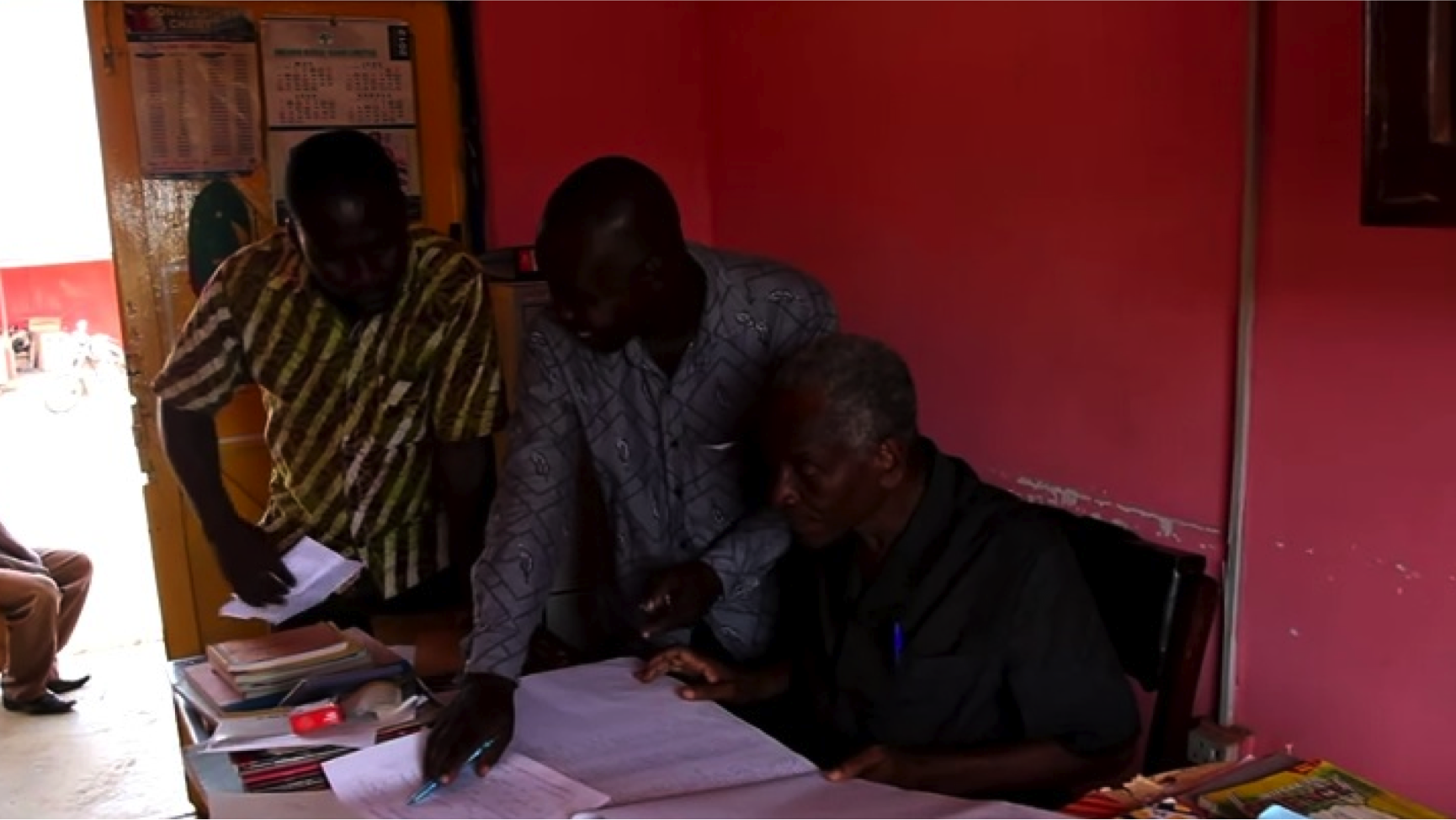 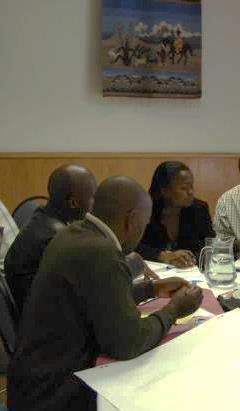 Scale emerging
Monitoring services has expanded from 3 pilot districts to 78 districts all led by CWSA
Embedded in CWSA and District Assembly operational guidelines
Functionality and user satisfaction increasing
[Speaker Notes: Representing who has been involved in this]
Systemic learning at national level
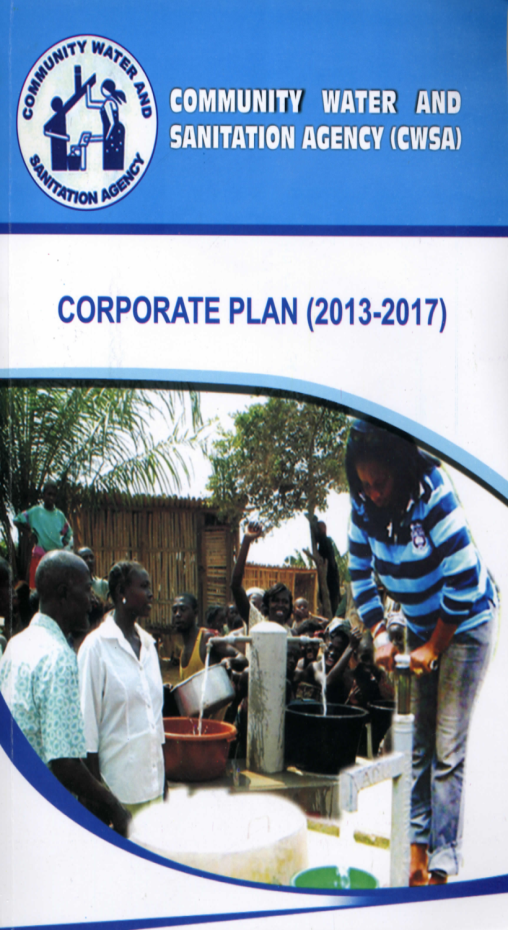 Review of CWSA policy and corporate plan
New operational guidance documents
 More effective sector financing
How much does it cost?
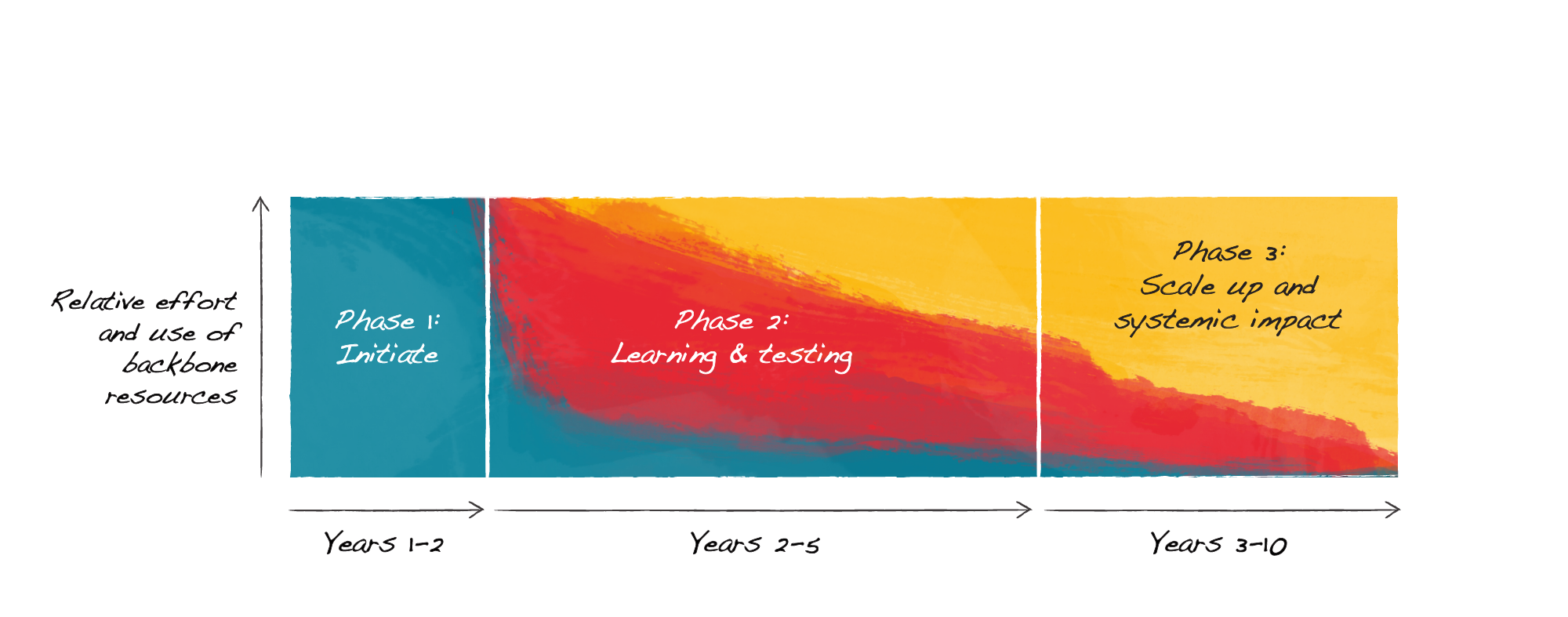 ~$1 million per year
(much less than what is wasted yearly)
Evolution of collective action towards change in Ghana
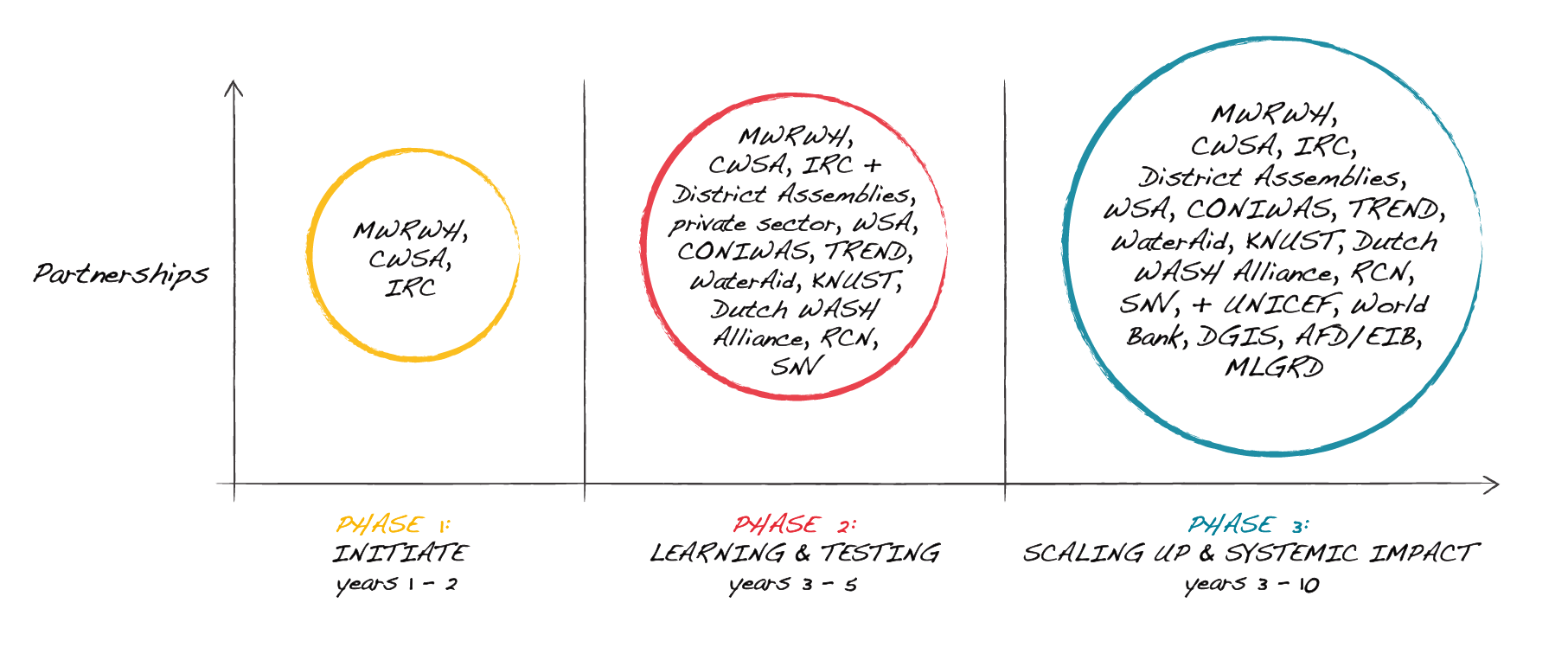 Visualising the change process at different institutional levels
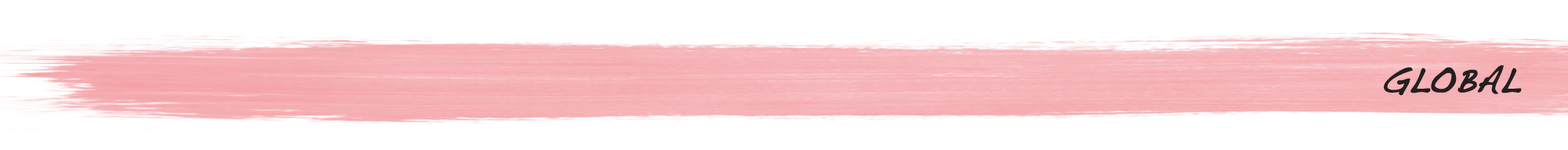 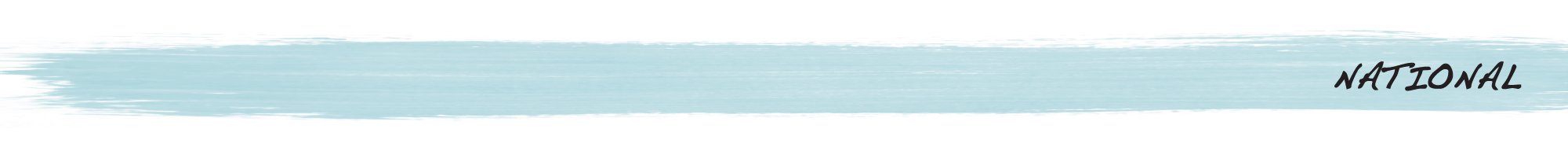 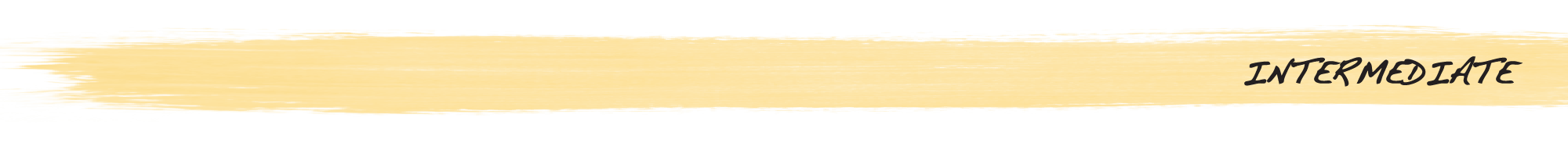 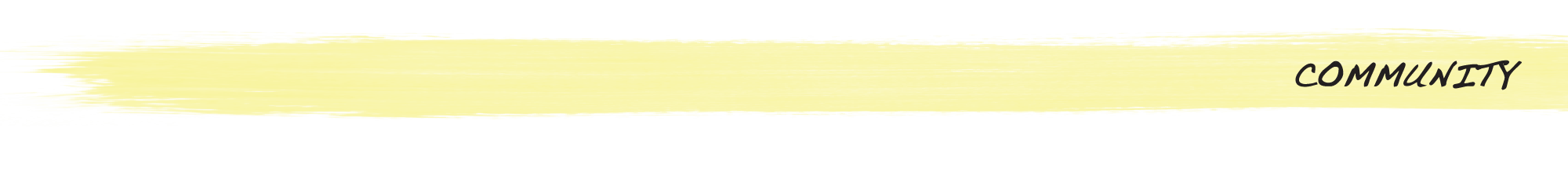 Multiple Stakeholders (roles)
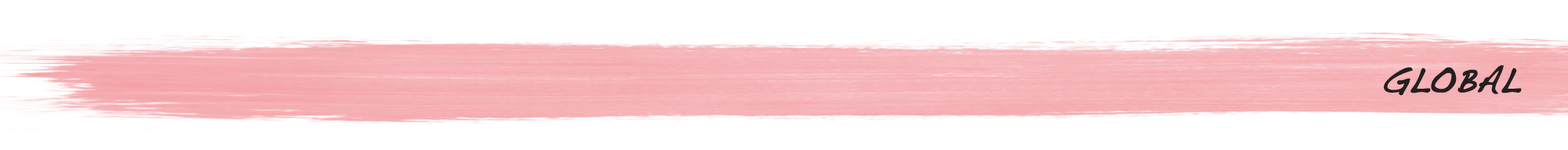 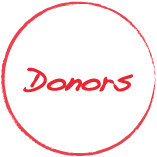 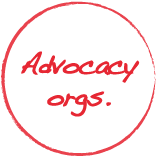 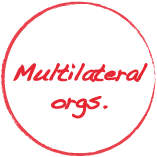 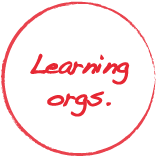 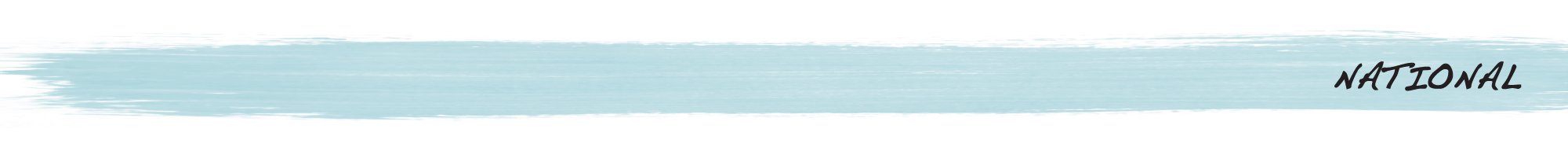 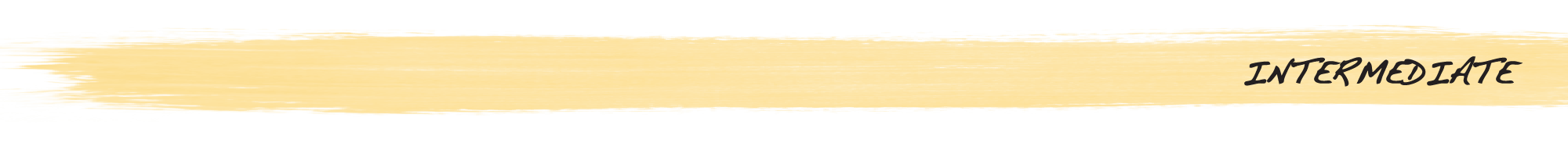 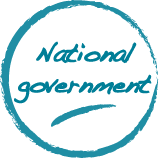 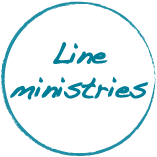 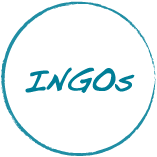 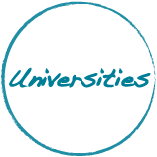 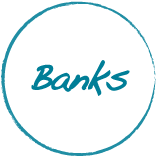 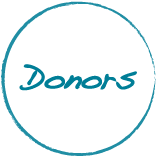 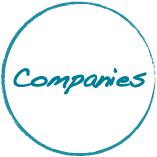 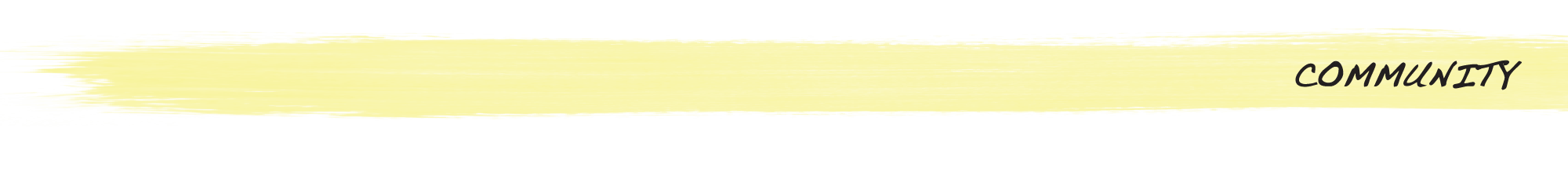 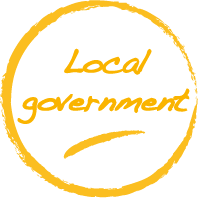 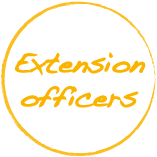 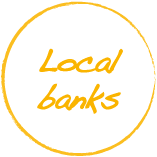 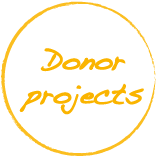 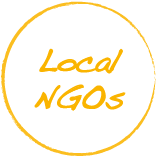 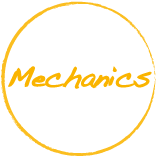 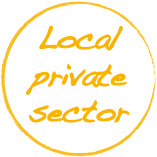 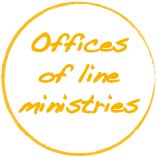 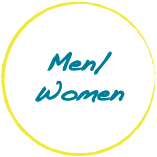 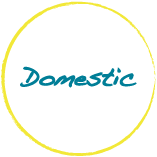 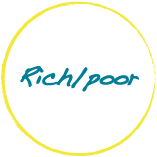 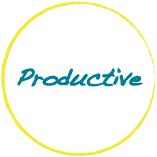 Platforms
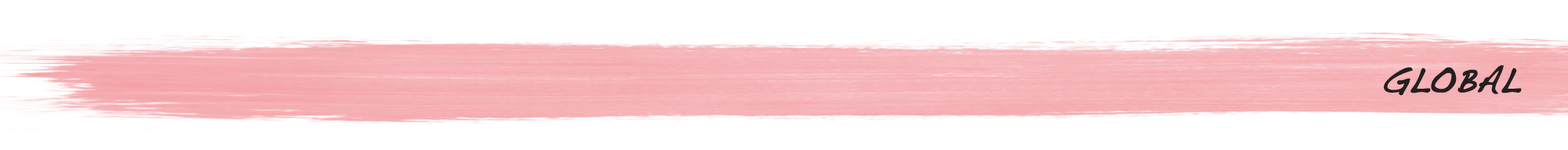 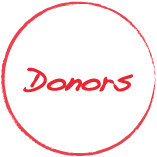 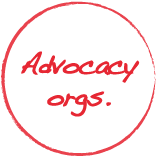 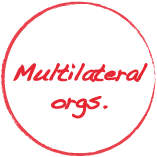 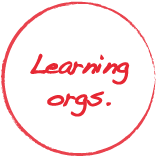 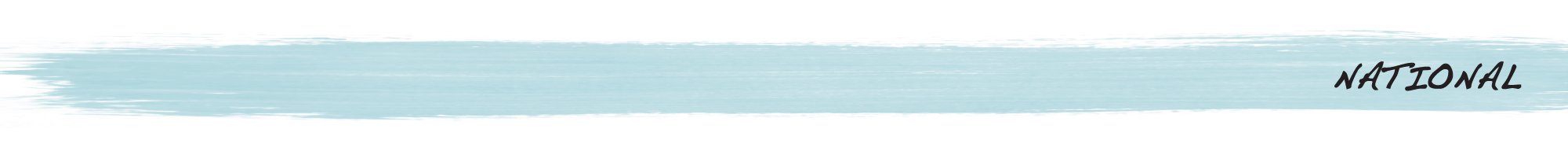 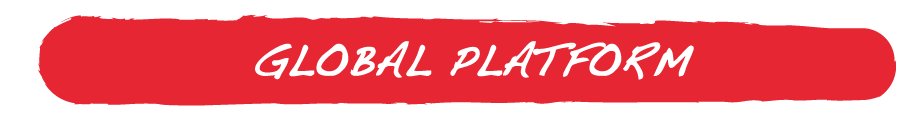 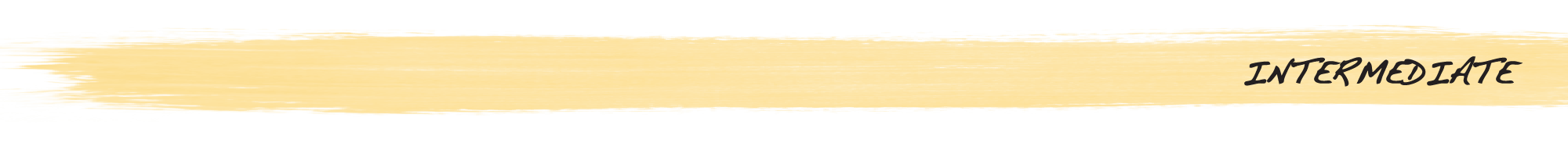 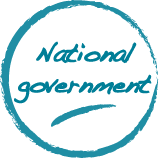 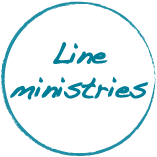 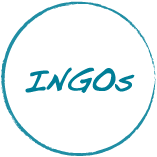 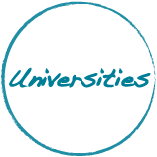 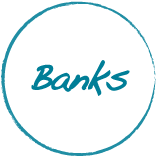 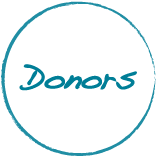 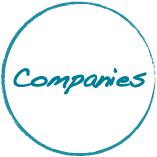 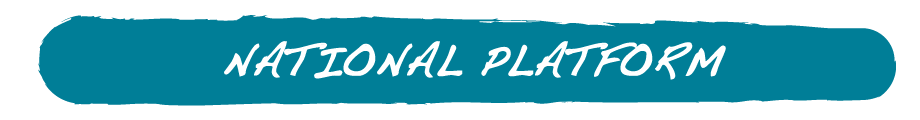 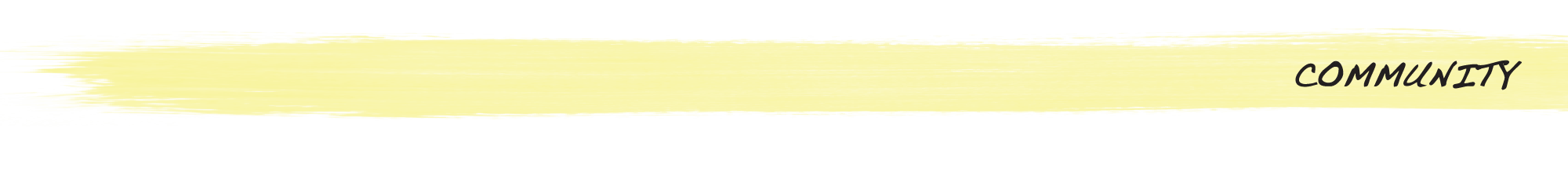 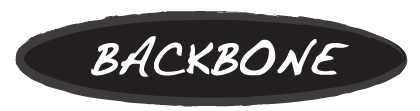 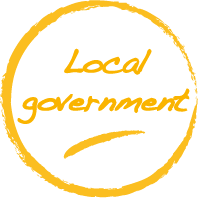 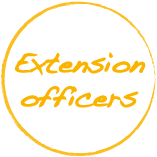 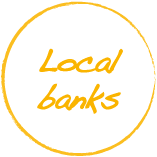 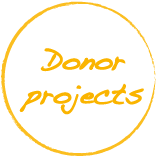 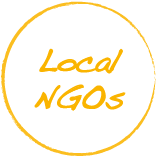 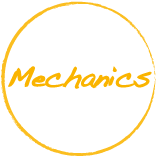 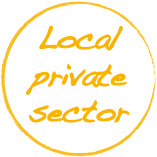 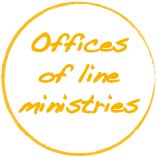 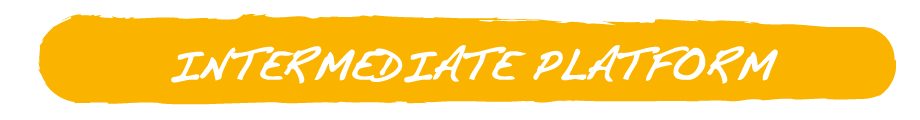 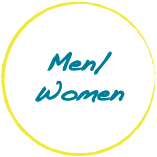 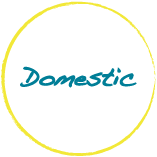 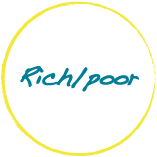 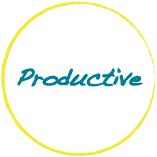 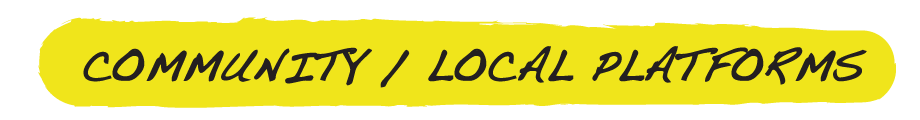 Communication within and between levels
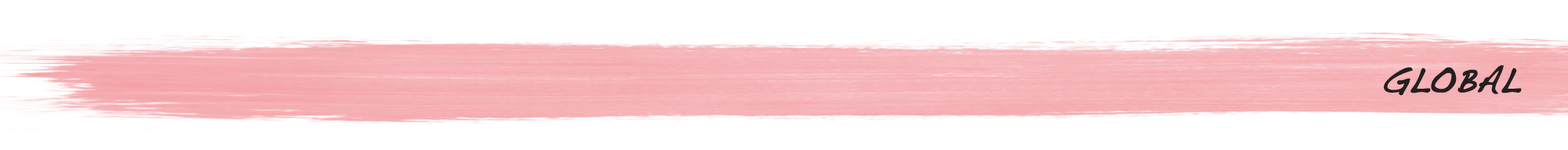 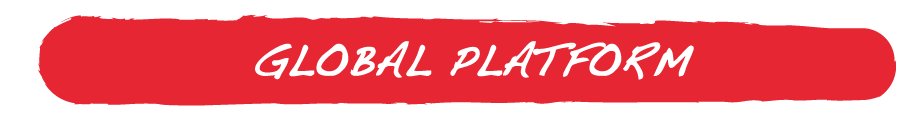 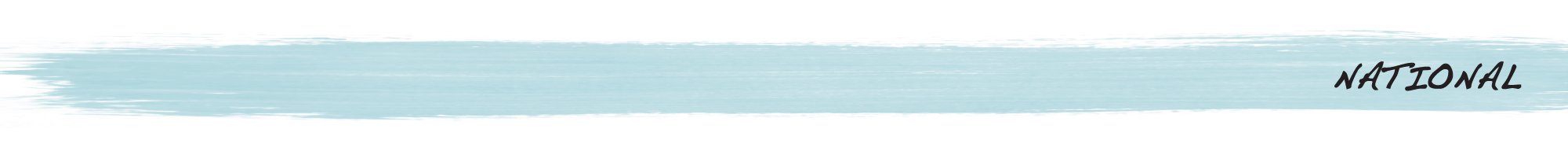 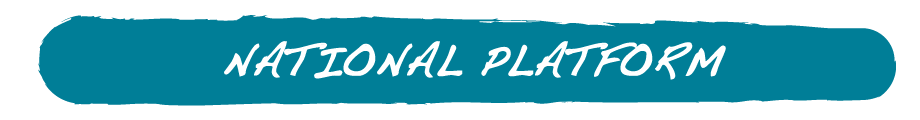 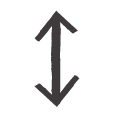 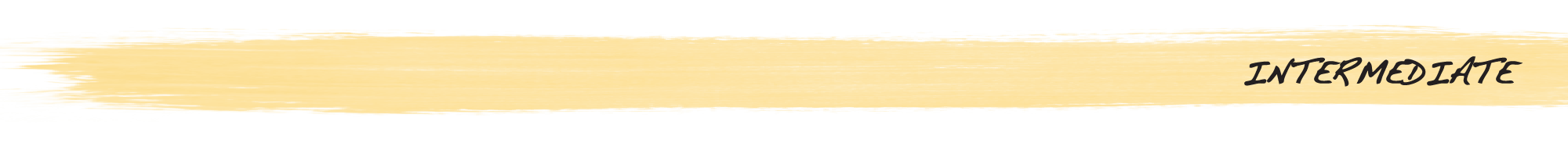 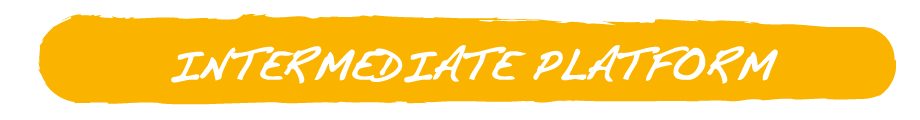 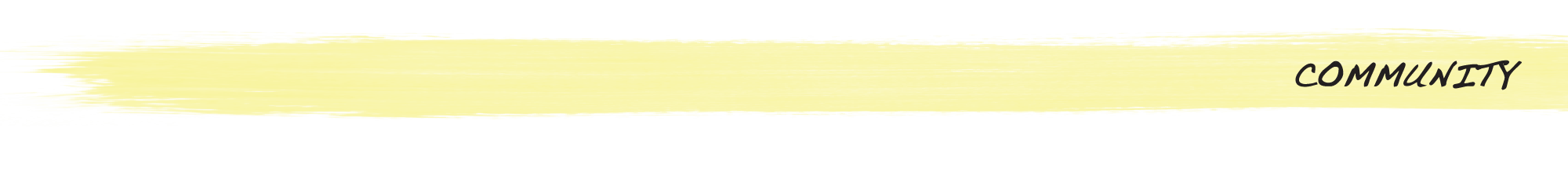 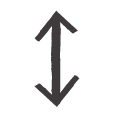 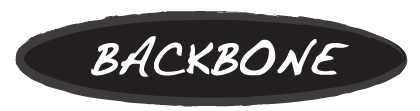 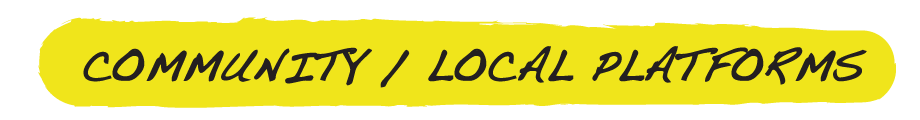 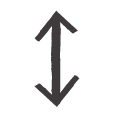 The process…
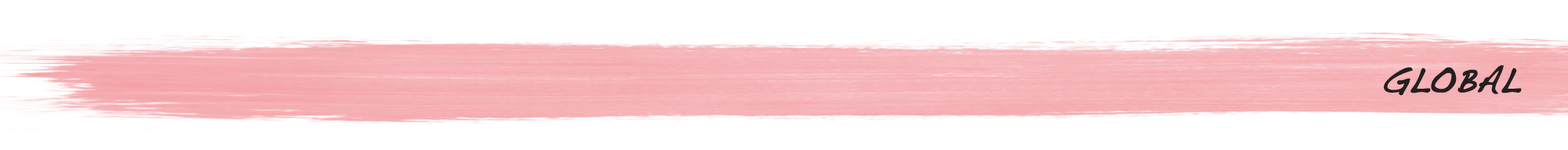 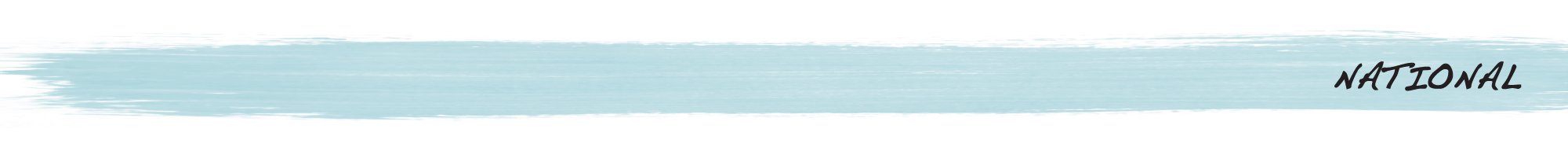 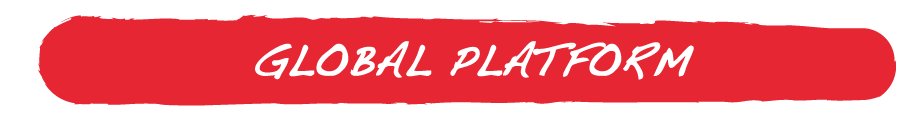 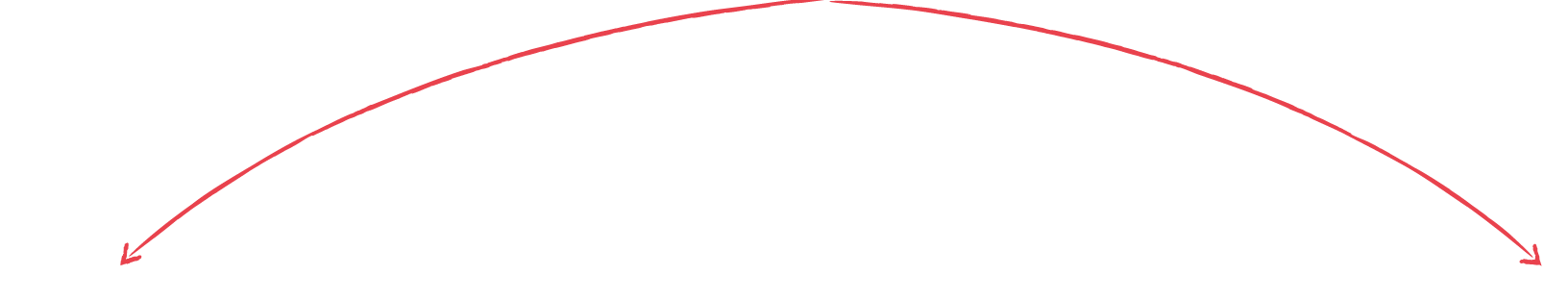 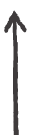 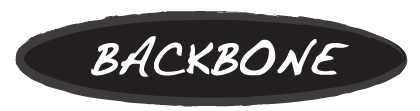 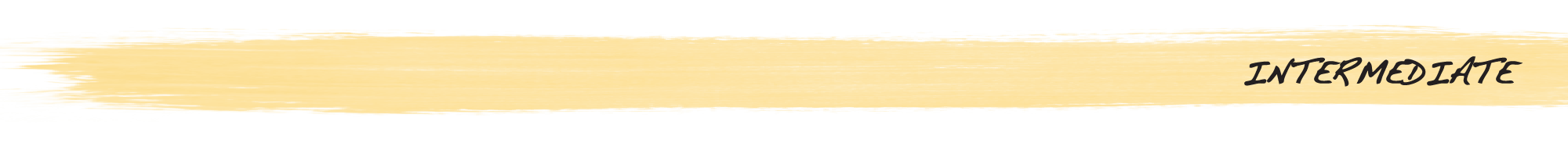 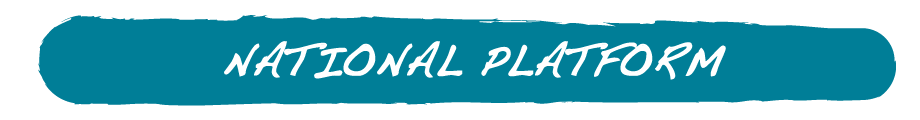 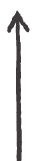 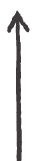 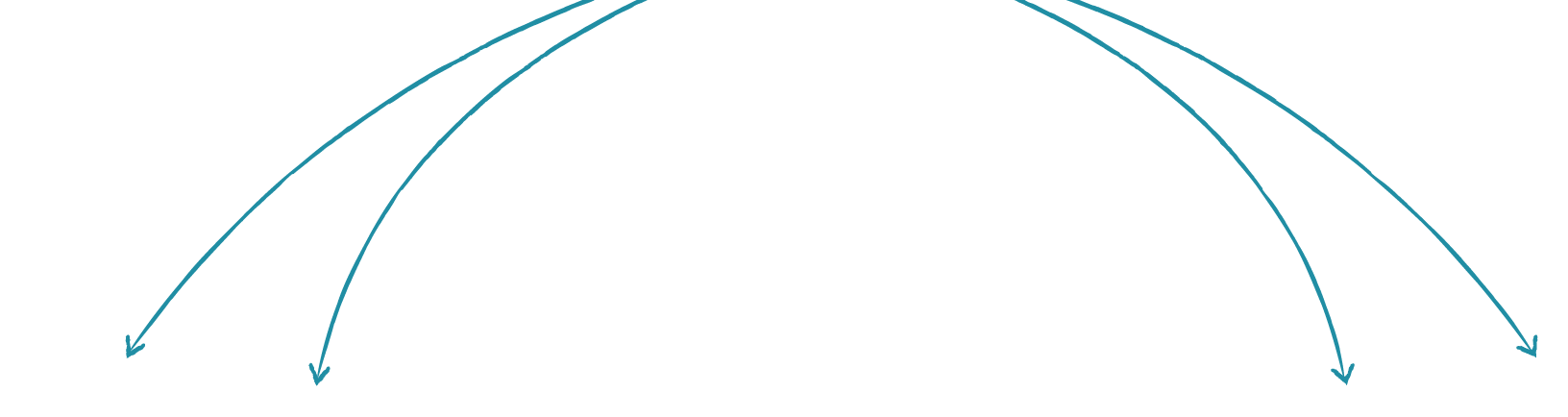 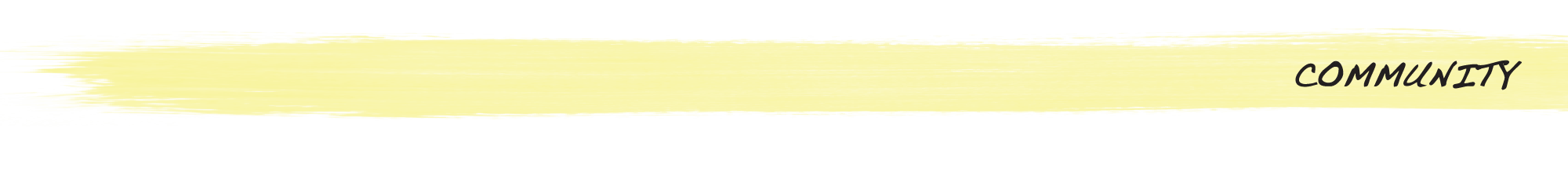 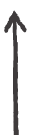 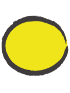 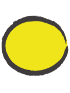 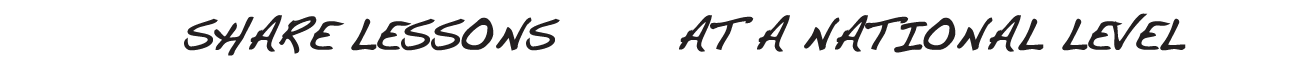 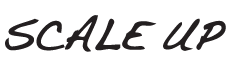 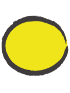 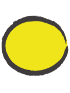 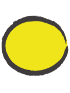 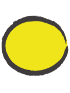 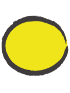 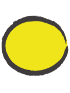 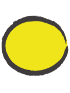 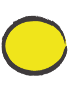 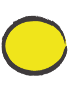 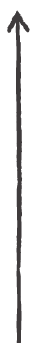 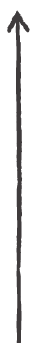 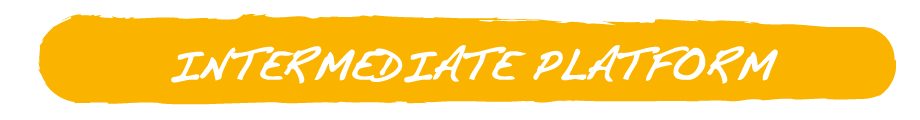 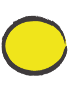 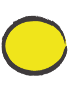 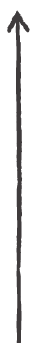 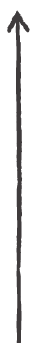 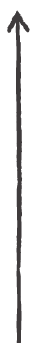 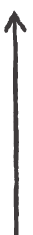 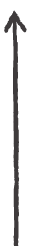 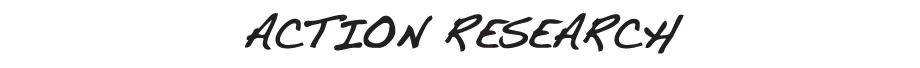 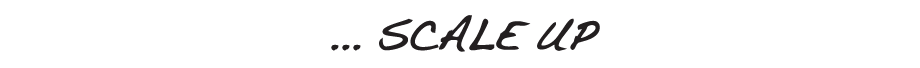 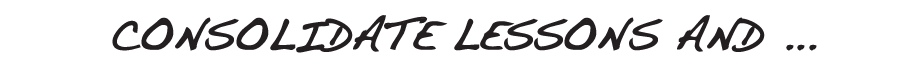 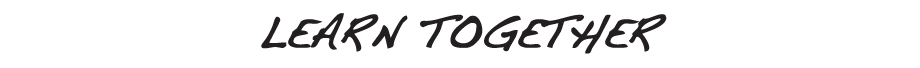 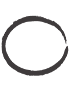 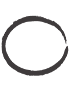 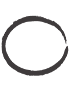 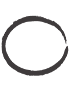 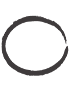 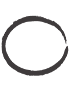 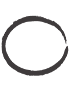 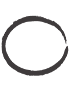 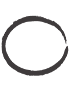 The team
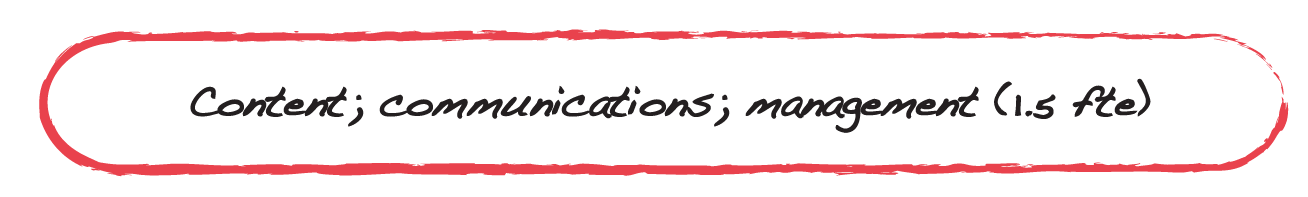 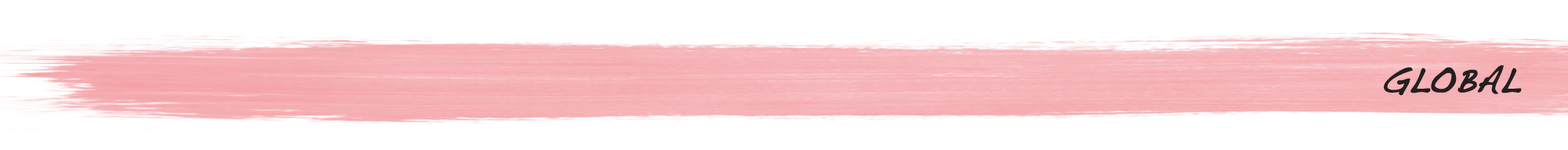 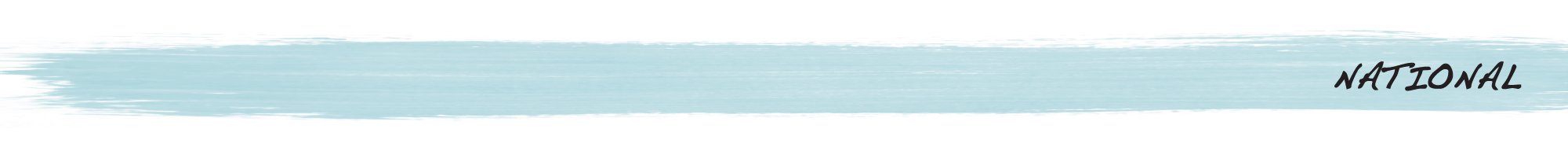 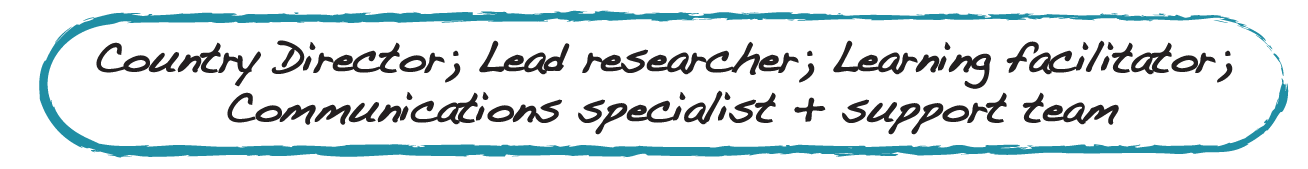 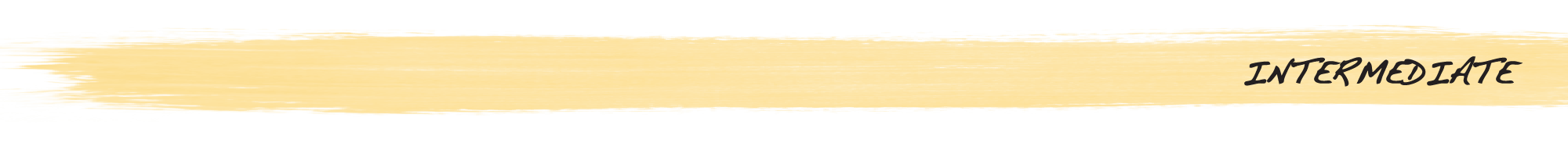 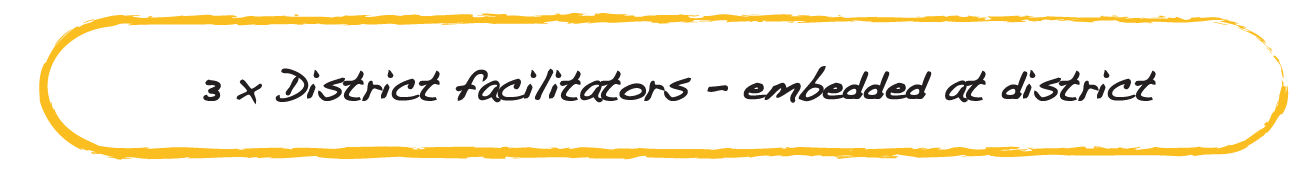 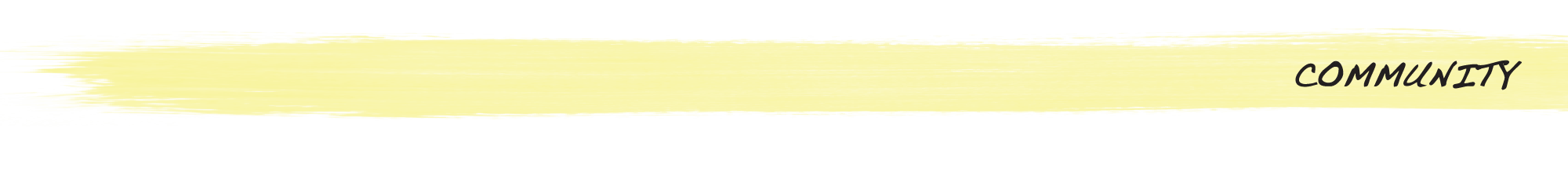 Lessons from Ghana experience
A dedicated (“backbone”) organization is critical; the costs of such an organization and facilitation are marginal to return
Long term commitment is a must
The benefits of working “too closely” with government outweigh the risks ……….. and it is the only ‘exit strategy’
Is it enough?
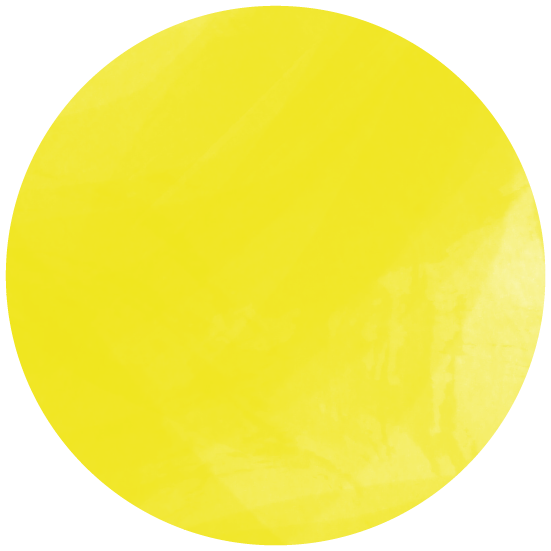 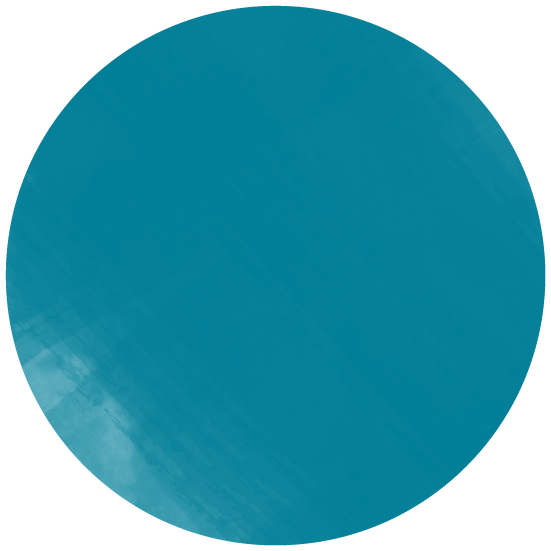 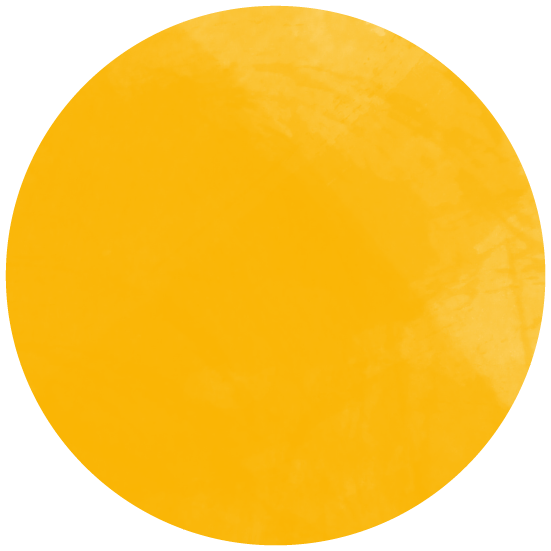 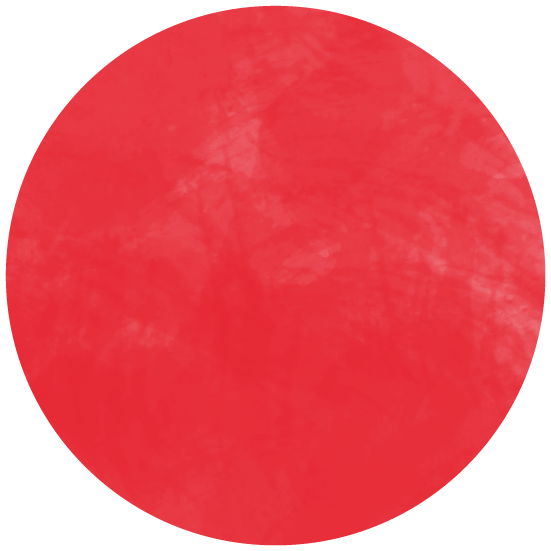 Backbone organization
The process (all actors)
Evidence
A shared vision of impact
The context
[Speaker Notes: Gathering people around a shared vision of impact:
Driving change through a process of collective action and learning; driven by evidence.  It has to be led by Government.
‘
Backbone’ organization: 
Role is that of trusted (critical) friend;
Requires  process facilitation; 
People are critical to the change process (human skills and human capital)
 
Evidence:
Shared agreement on measure  of success with continuous collection
Appropriate to the context (i.e. not always an RCT)
Stakeholders must be involved in gathering the data
 
The process (all actors)
 Actors at different (institutional) levels
 Partnership
 Constant evidence based action and learning
 Short/accelerated learning cycles 

Context 
The change process must respect the possible pace of change
There are limits to the pace of change possible in a given context
You can walk a few steps ahead – but too far and you lose  everyone]
We need more public finance
Tax revenues account for 10% to 14% of GDP in low income countries (high income countries 30%)

In 2012, 32 African countries collected less than USD 1 of tax per person

Public finance is critical to mobilise additional private finance
OECD (2014), Development Co-operation Report 2014: Mobilising Resources for Sustainable Development,
OECD Publishing.http://www.oecd.org/dac/development-co-operation-report-20747721.htm
[Speaker Notes: Gathering people around a shared vision of impact:
Driving change through a process of collective action and learning; driven by evidence.  It has to be led by Government.
‘
Backbone’ organization: 
Role is that of trusted (critical) friend;
Requires  process facilitation; 
People are critical to the change process (human skills and human capital)
 
Evidence:
Shared agreement on measure  of success with continuous collection
Appropriate to the context (i.e. not always an RCT)
Stakeholders must be involved in gathering the data
 
The process (all actors)
 Actors at different (institutional) levels
 Partnership
 Constant evidence based action and learning
 Short/accelerated learning cycles 

Context 
The change process must respect the possible pace of change
There are limits to the pace of change possible in a given context
You can walk a few steps ahead – but too far and you lose  everyone]
Thank you!
The life-cycle cost components
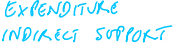 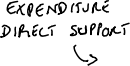 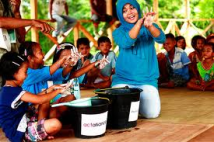 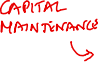 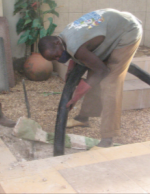 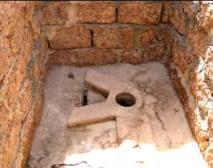 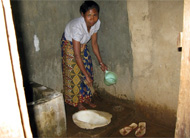 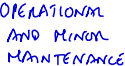 Cost benchmarks for basic water service levels
Source: WASHCost  Infosheet, October 2012
[Speaker Notes: If a basic level of service is being provided and expenditures are lower than the benchmark ranges, then most probably it applies to high densely populated areas with economies of scale or the enabling environment is exceptional and a good practice case study should be widely shared. In general, the lower cost ranges apply to India – but not always.
 
If a basic level of service is being provided and expenditures are higher than the benchmark ranges, then either the services are being provided in a difficult or remote area, or better value for money can be achieved. We are also aware that most of our data set comes from Africa and Asia. Some cost data from Latin America is higher, but most of the times also a higher service level is being achieved.]
Breakdown recurrent expenditure for basic water service levels: 
Not much, but much more that what is being spent at the moment.
Source: WASHCost  Infosheet, October 2012
[Speaker Notes: Monitoring cost data by local authorities and community based organisations (from Honduras and Mozambique): 0.30 US$ for baseline and 0.10$ for follow up per person per year]
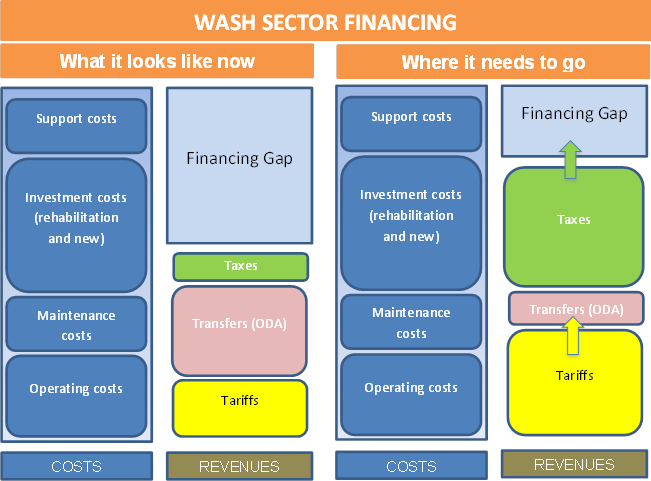 Norman et al. 2014. Mobilising Public Finance for WASH: a Call to Action
All types of finance have increased since 2002
Report to Intergovernmental Committee of experts on Sustainable Development Finance
http://sustainabledevelopment.un.org/content/documents/4588FINAL%20REPORT%20ICESDF.pdf
[Speaker Notes: This includes middle income countries

Public domestic finance in developing countries more than doubled between 2002 and 2011, increasing from US$ 838 billion to US$ 1.86 trillion.19In absolute terms, this growth mainly reflects developments in middle-income countries. Domestic public finance also doubled in low-income countries, though it remains insufficient to meet sustainable development needs.]
Sources of funding for capital maintenance
Rehabilitation funds taxes
donations
Dedicated pooled funds
Rehabilitation funds taxes
donations
Insurance
funds
External agencies; DP; INGOs; philant.
National government
Regional government
Regional/ local taxes
Holder of capital maintenance “fund”
Local government or service provider
Tariffs/user charges
Private sector/delegated management
Community based organisations
Single front- loaded payments
Regular equal payments
Later accelerated payments
Single end-loaded payments
Number and size of payments for capital maintenance
[Speaker Notes: Slides needs to be turned into graph]